GeografiaSergio Zilli
cod: 006LE 
Corso di Laurea: Discipline storiche e filosofiche
a.a. 2019-2020
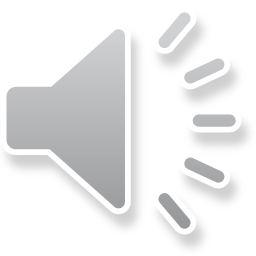 Presentazione n. 51 (con audio)
Geografia politica

7
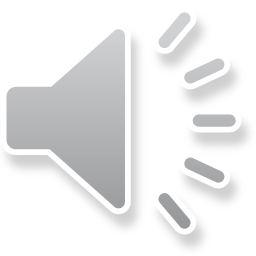 Le istituzioni internazionali
Dopo le guerre del ‘900, per aumento della sicurezza politica (pace) e il miglioramento delle relazioni commerciali.
ONU (1945). Oggi ne fanno parte 193 dei 205 Stati del mondo. 
	Organismi: FAO, OMS, Consiglio di Sicurezza, Assemblea generale,  Corte di giustizia.
Unione Europea. Per la cooperazione economica e la coesione territoriale e sociale dei Paesi dell’Europa
1944: Benelux – Belgio/Paesi Bassi /Lussemburgo: unione doganale
1946: piano Marshall
1952: CECA (Comunità Europea del Carbone e dell’Acciaio) – Benelux + Francia, Germania e Italia
1957: Trattato di Roma, istituisce la Comunità Economica Europea (stessi Stati CECA)
1967: Trattato di Bruxelles, anche cooperazione politica. Diventa Comunità Europea
1981: entrano a far parte Danimarca, Irlanda, UK, Grecia, Portogallo e Spagna
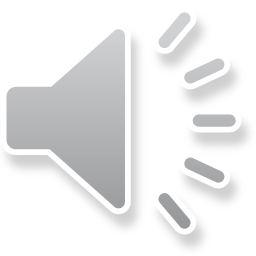